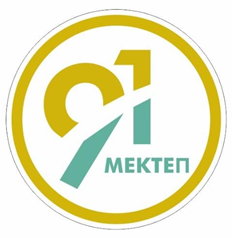 Порядок проведения итоговой аттестации обучающихся 9-х классов
Итоговая аттестация обучающихся – процедура, проводимая с целью определения степени освоения обучающимися объема учебных дисциплин, предусмотренных государственным общеобязательным стандартом соответствующего уровня образования, утвержденным приказом Министра образования и науки Республики Казахстан от 31 октября 2018 года № 604.
          Итоговая аттестация для обучающихся 9 класса проводится в следующих формах: 
письменного экзамена по казахскому языку /русскому языку и родному языку для школ с уйгурским/таджикским/узбекским языком обучения (язык обучения) в форме эссе, для обучающихся школ с углубленным изучением предметов гуманитарного цикла – письменной работы (статья, рассказ, эссе); 
 письменного экзамена по математике (алгебре); 
 письменного экзамена по казахскому языку и литературе в классах с русским/ узбекским/ уйгурским/ таджикским языком обучения и письменного экзамена по русскому языку и литературе в классах с казахским языком обучения; 
письменного экзамена по предмету по выбору (Физика, Химия, Биология, География, Геометрия, История Казахстана, Всемирная история, Литература (по языку обучения), Иностранный язык (английский/ французский/немецкий), Информатика).
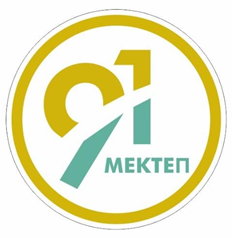 Порядок проведения итоговой аттестации обучающихся 11-х классов
Итоговая аттестация обучающихся – процедура, проводимая с целью определения степени освоения обучающимися объема учебных дисциплин, предусмотренных государственным общеобязательным стандартом соответствующего уровня образования, утвержденным приказом Министра образования и науки Республики Казахстан от 31 октября 2018 года № 604.
         Итоговая аттестация для обучающихся 11 класса проводится в следующих формах: 
письменного экзамена по казахскому языку /русскому языку и родному языку для школ с уйгурским/ таджикским/ узбекским языком обучения (язык обучения) в форме эссе;
письменного экзамена по алгебре и началам анализа; 
тестирования по истории Казахстана; 
тестирования по казахскому языку в школах с русским/ узбекским/ уйгурским / таджикским языком обучения и тестирования по русскому языку в школах с казахским языком обучения; 
тестирования по предмету по выбору (Физика, Химия, Биология, География, Геометрия, Всемирная история, Основы права, Литература, Иностранный язык ( английский/французский/немецкий), Информатика).
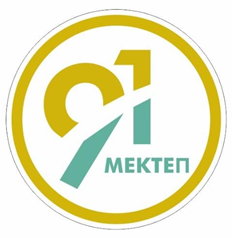 9-сынып білім алушыларын қорытынды аттестаттауды өткізу тәртібі
Білім алушыларды қорытынды аттестаттау - Қазақстан Республикасы Білім және ғылым министрінің 2018 жылғы 31 қазандағы № 604 бұйрығымен бекітілген тиісті білім беру деңгейінің мемлекеттік жалпыға міндетті стандартында көзделген оқу пәндерінің көлемін білім алушылардың меңгеру дәрежесін айқындау мақсатында жүргізілетін рәсім.
9-сынып білім алушыларын қорытынды аттестаттауы келесі нысанда өткізіледі:
1) қазақ/орыс тілі және өзбек/ұйғыр/тәжік тілінде білім беретін мектептер үшін ана тілі (оқыту тілі) бойынша эссе нысанында жазбаша емтихан:, гуманитарлық цикл пәндерін тереңдетіп оқытатын мектеп оқушылары үшін жазбаша жұмыс (мақала, әңгіме, эссе);
2) математикадан (алгебрадан) жазбаша емтихан;
3) орыс, өзбек, ұйғыр және тәжік тілдерінде оқытатын сыныптардағы қазақ тілі мен әдебиеті бойынша жазбаша емтихан және қазақ тілінде оқытатын сыныптардағы орыс тілі мен әдебиеті бойынша жазбаша емтихан;
4) таңдау пәні (физика, химия, биология, география, геометрия, Қазақстан тарихы, дүниежүзі тарихы, әдебиет (оқыту тілі бойынша), шет тілі (ағылшын, француз, неміс), информатика) бойынша жазбаша емтихан.
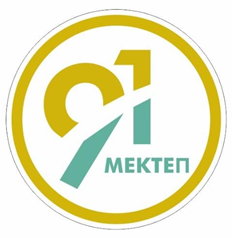 11-сынып білім алушыларын қорытынды аттестаттауды өткізу тәртібі
Білім алушыларды қорытынды аттестаттау - Қазақстан Республикасы Білім және ғылым министрінің 2018 жылғы 31 қазандағы № 604 бұйрығымен бекітілген тиісті білім беру деңгейінің мемлекеттік жалпыға міндетті стандартында көзделген оқу пәндерінің көлемін білім алушылардың меңгеру дәрежесін айқындау мақсатында жүргізілетін рәсім.
11-сынып білім алушыларын қорытынды аттестаттауы келесі нысанда өткізіледі:
1) қазақ/орыс тілі бойынша және өзбек/ұйғыр/тәжік тілінде білім беретін мектептер үшін ана тілі (оқыту тілі) бойынша эссе нысанында жазбаша емтихан:
 2) алгебра және анализ бастамалары пәнінен жазбаша емтихан;
 3) Қазақстан тарихынан тестілеу;
 4) орыс, өзбек, ұйғыр және тәжік тілдерінде оқытатын мектептерде қазақ тілінен және қазақ тілінде оқытатын мектептерде орыс тілінен тестілеу;
 5) таңдау бойынша пәннен (физика, химия, биология, география, геометрия, дүниежүзі тарихы, құқық негіздері, әдебиет, шетел тілі (ағылшын, француз, неміс), информатика) тестілеу.